Software Engineering eDictionary – our experience with S-Bhan Tool
Asya Stoyanova-Doycheva
Plovdiv University
Our Task
The main goal of our work is to create an English-Bulgarian dictionary in Software engineering by S-Bahn-Tool.
Two students are working on this task as a diploma thesis – Maya and Ivan 
The work is organized in three stages
Getting knowledge about the S-Bahn –Tool and understanding the task;
Creating an English-Bulgarian dictionary – translation of the topics and different measurings;
Making an evaluation of the results.
Knowledge about S-Bhan Tool and Software Engineering (Resources)
Interactive Tool-based Production of Multilingual Teaching and Learning Materials, Klaus Bothe, Sam Joachim, Institute of Computer Science,Humboldt University Berlin, 10099 Berlin, Germany
USER MANUAL, S-Bahn Tool,Version 1.23 (19.01.2005), Sam Joachim
JCSE – Topics
Stoyanov, St., A. Stoyanova-Doycheva, M. Trendafilova, E. Doychev, “Software Technologies”, Plovdiv University Press, Plovdiv, 2006 (in Bulgarian)
Current state of the Bulgarian eDictionary in SE
Up to now we have translated 9 Topics
The eDictionary has 121 Bulgarian terms in SE
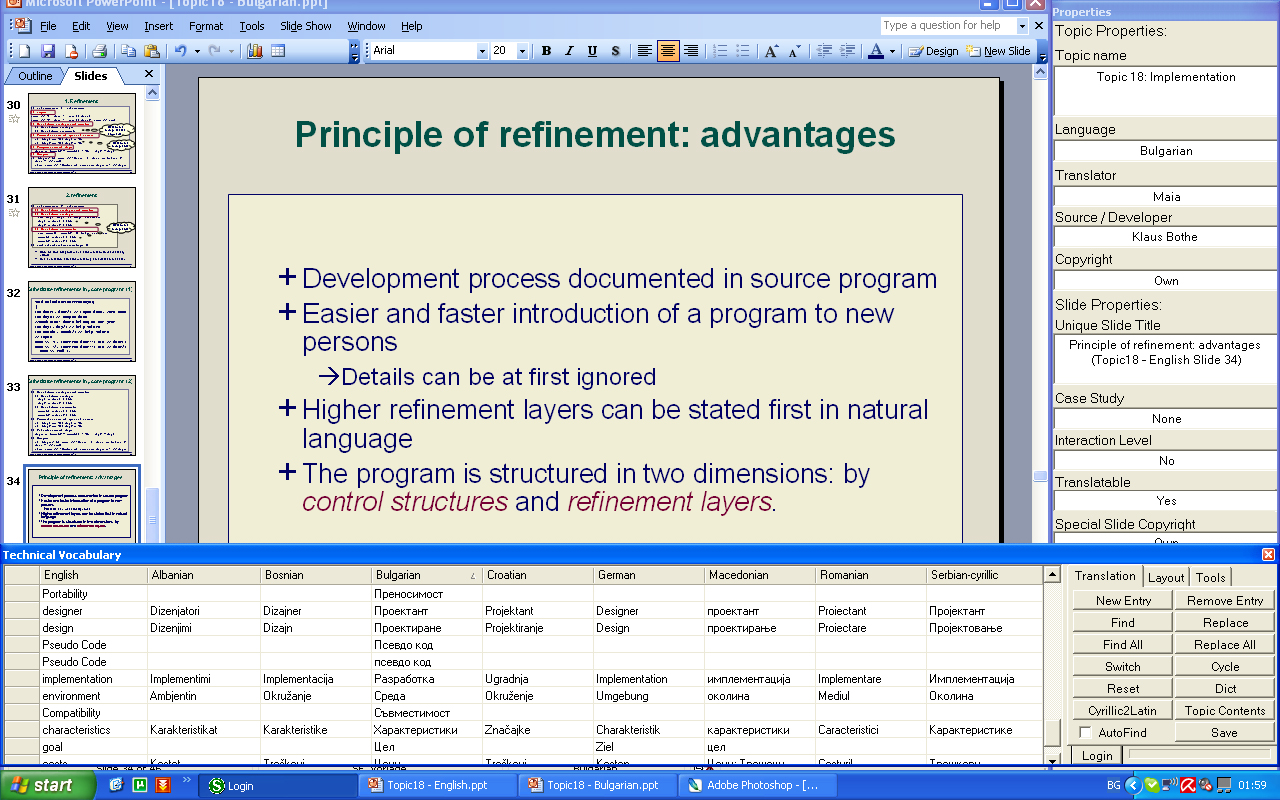 S-Bhan-tool Test Environment
Configuration of the PC 

Fujitsu Siemens V3505
CPU: Intel T2050 1.6 GHZ
Ram: 1.5 GB
HDD: 60 GB

Operation System 
Windows XP Professional SP3
MS Office 2003
Problems with S-Bhan-tool (1/3)
When a term is deleted from the dictionary, the S-Bhan-tool raises an error and hangs.
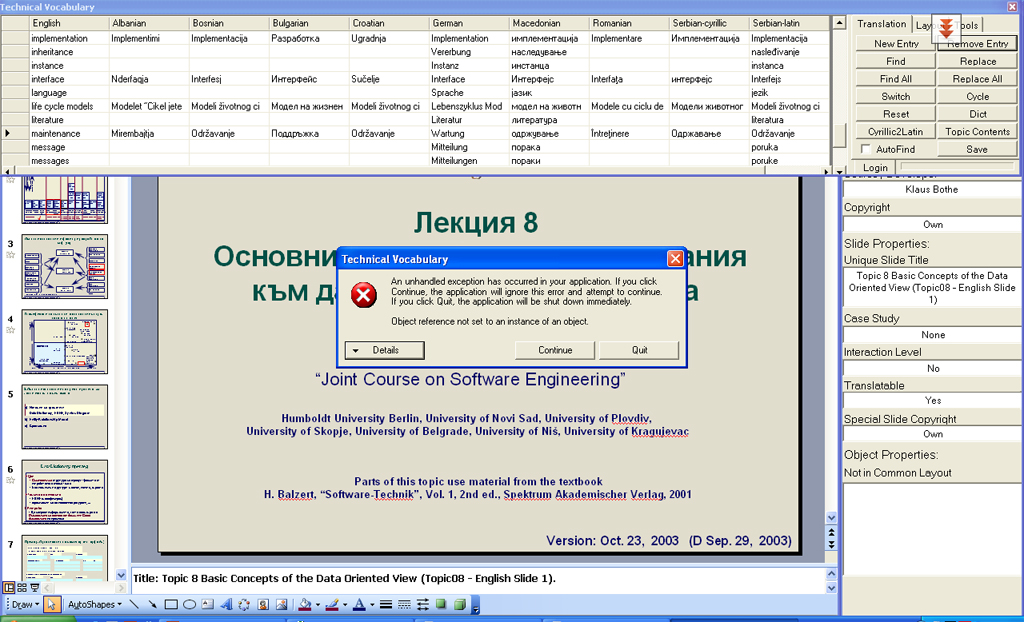 Problems with S-Bhan-tool (2/3)
The “replace” function sometimes does not work correctly – a term is not replaced, but it is present in the dictionary (for example “Pseudo code”).
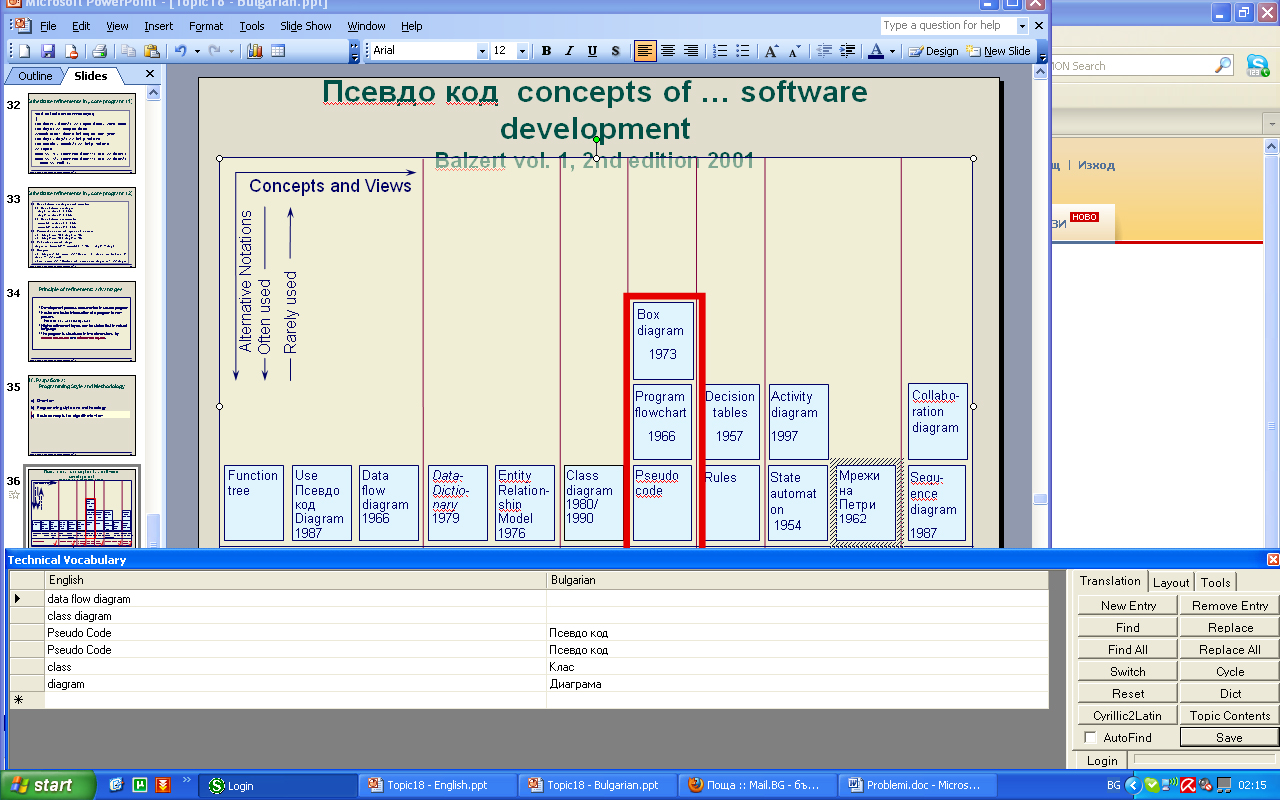 Problems with S-Bhan-tool (3/3)
The “Replace All” function sometimes hangs the application. The conditions are not stable and for this reason we do not have a screenshot.
Statistic – translation time table